January: Mentoring Month
[Speaker Notes: January is National Mentoring Month.]
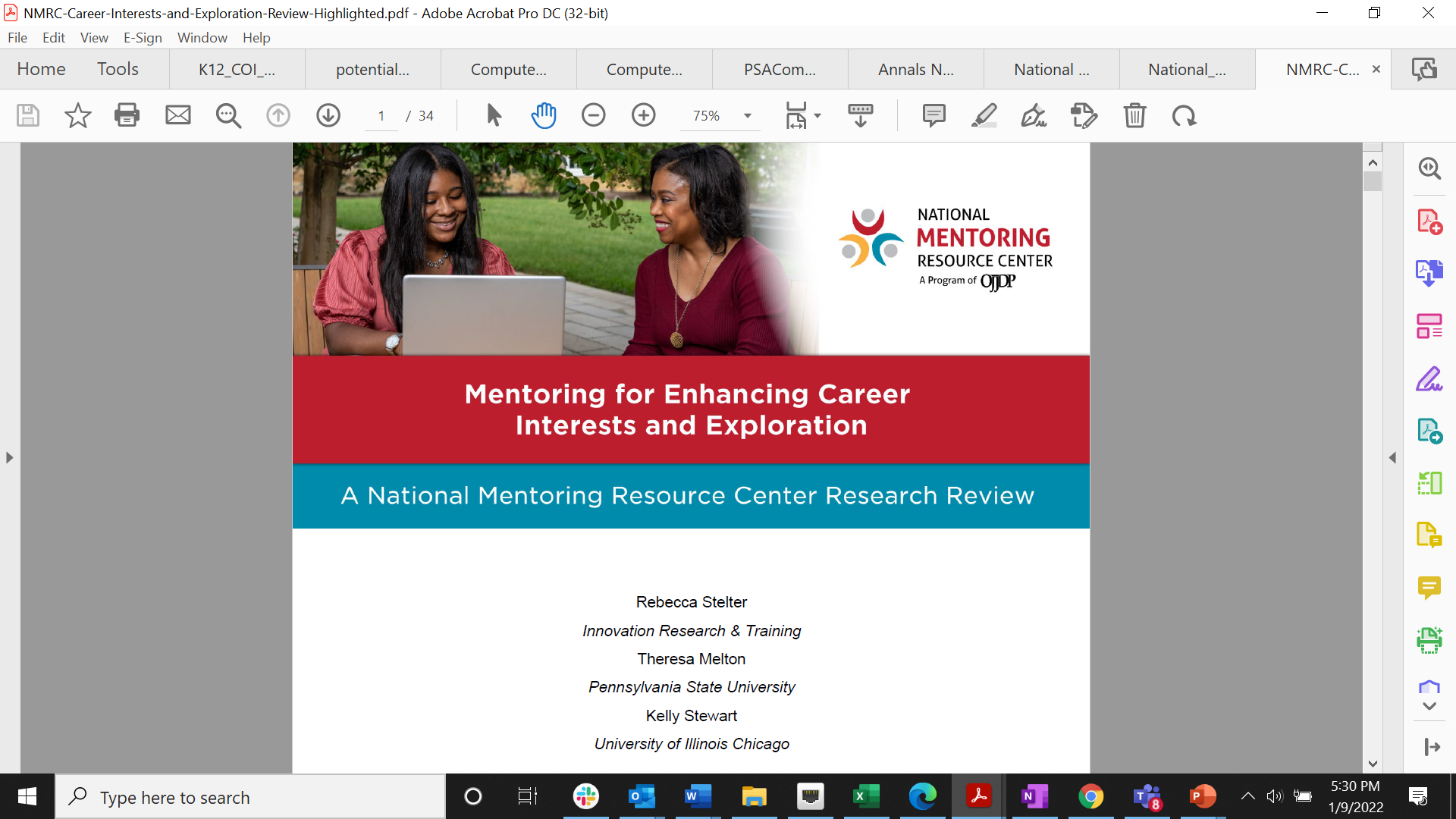 www.nationalmentoringresourcecenter.org
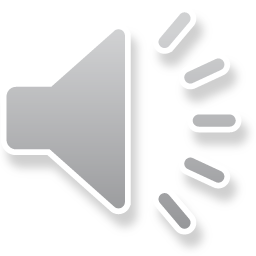 [Speaker Notes: www.nationalmentoringresourcecenter.org]
Some Key Findings
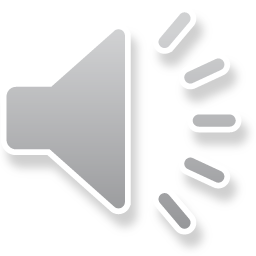 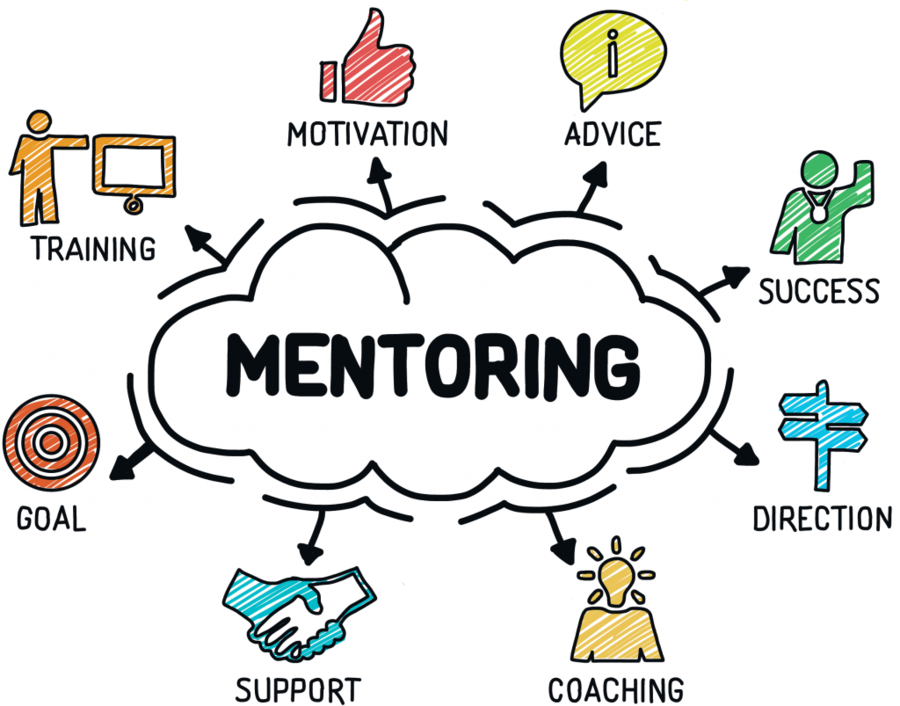 All mentoring programs—whether career-oriented or not—should be aligned with both the developmental and career stages of the mentees they serve.
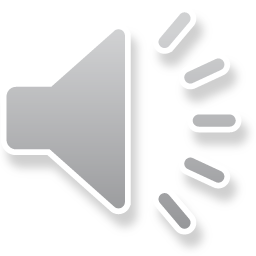 Progression of age-related developmental changes that influence children’s career development
Younger participants: CIE programs should focus primarily on exposing them to different careers and piquing their interest
Middle youth: CIE programs should focus on solidifying career interests (narrow focus), building career-relevant skills needed for positive outcomes (social-emotional, academic, and cognitive skills), and supporting youth in overcoming barriers in pursuit of their desired career
Mentoring programs for older youth are more likely to target students with pre-existing interests, with the goal of maintaining that interest and engagement over time
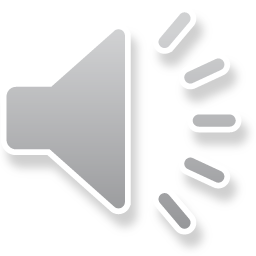 Developmental Progression Among Young Persons
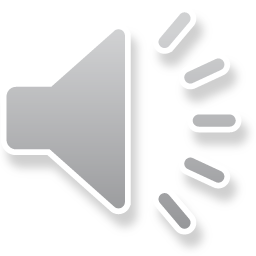 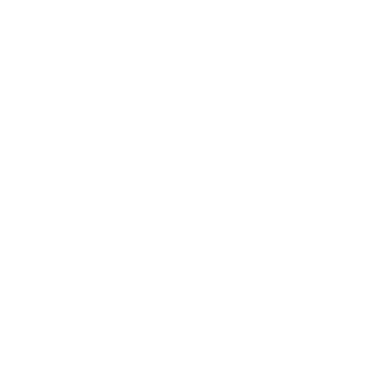 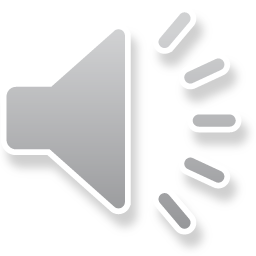 Don’t assume that young people of a certain group need or want to go into particular fields. This review mentions an example from a study where youth of color were strongly encouraged to participate in a STEM mentoring program — unfortunately many of them didn’t care much for STEM subjects and were not interested in those careers from the outset. 
While one could argue that finding out a career in a field is not right for you is a good outcome, it’s also possible that programs can wind up pushing youth into careers where they may be underrepresented (hoping to address those diversity gaps) rather than letting the young person genuinely explore and find careers that fit their values, interests, and talents. 
A program making assumptions about careers youth “should” consider from an adult or industry perspective may miss the mark of a broader exploration experience that some young people may benefit from. There is a tension practitioners should consider between wanting to help youth explore careers they may never have considered but also trying to avoid pushing youth toward careers that genuinely aren’t a good fit for them.
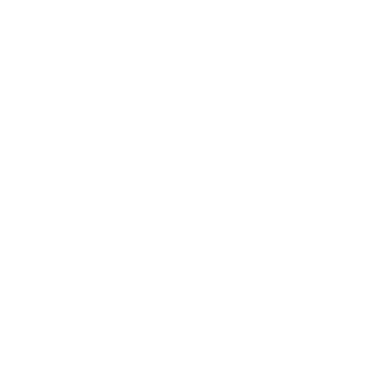 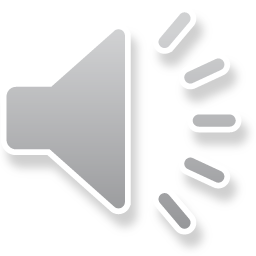 Sample of National Mentoring Resource Center’s career exploration mentoring program resources:
College and Career Success Mentoring Toolkit - provides guidance on the development of mentoring programs that promote college and career success or youth. It reviews key elements of program design, recruiting and supporting mentors and mentees, and provides examples of relevant programming and data tools.
Discovering the Possibilities: “C”ing Your Future – a 12-module curriculum and activity guide is designed to assist mentors in working with middle school youth to explore postsecondary education and possible careers.
STEM Mentoring Supplement to the Elements of Effective Practice for Mentoring - This resource outlines recommendations and research-informed practices for STEM mentoring programs.
Workplace Mentoring Supplement to the Elements of Effective Practice for Mentoring - This resource outlines recommendations and research-informed practices for workplace mentoring programs.
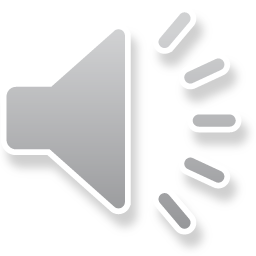 [Speaker Notes: https://nationalmentoringresourcecenter.org/resource/college-and-career-success-mentoring-toolkit/
https://nationalmentoringresourcecenter.org/resource/discovering-the-possibilities-cing-your-future/
https://nationalmentoringresourcecenter.org/resource/stem-mentoring-supplement-to-the-elements-of-effective-practice-for-mentoring/
https://nationalmentoringresourcecenter.org/resource/workplace-mentoring-supplement-to-the-elements-of-effective-practice-for-mentoring/]
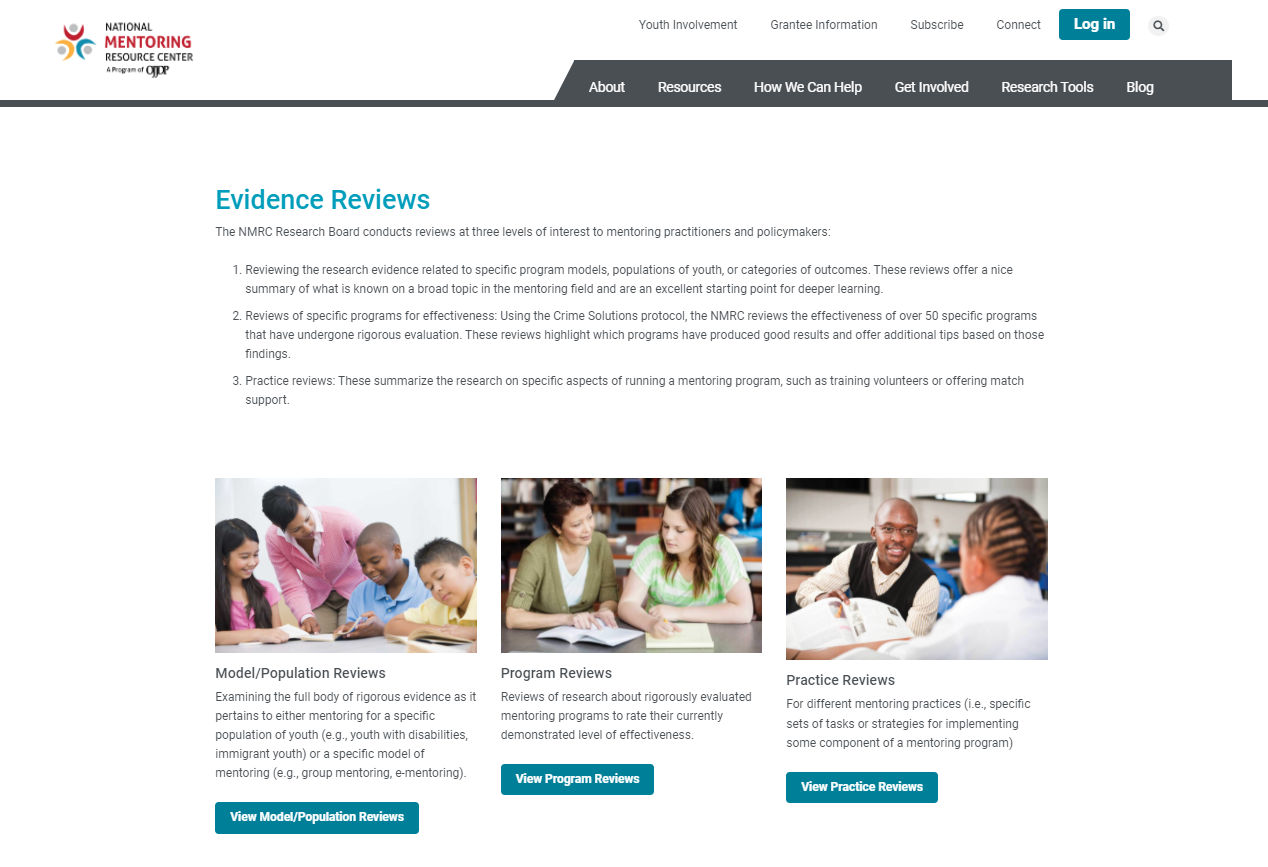 https://nationalmentoringresourcecenter.org/research-tools/evidence-reviews/
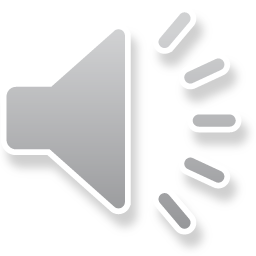 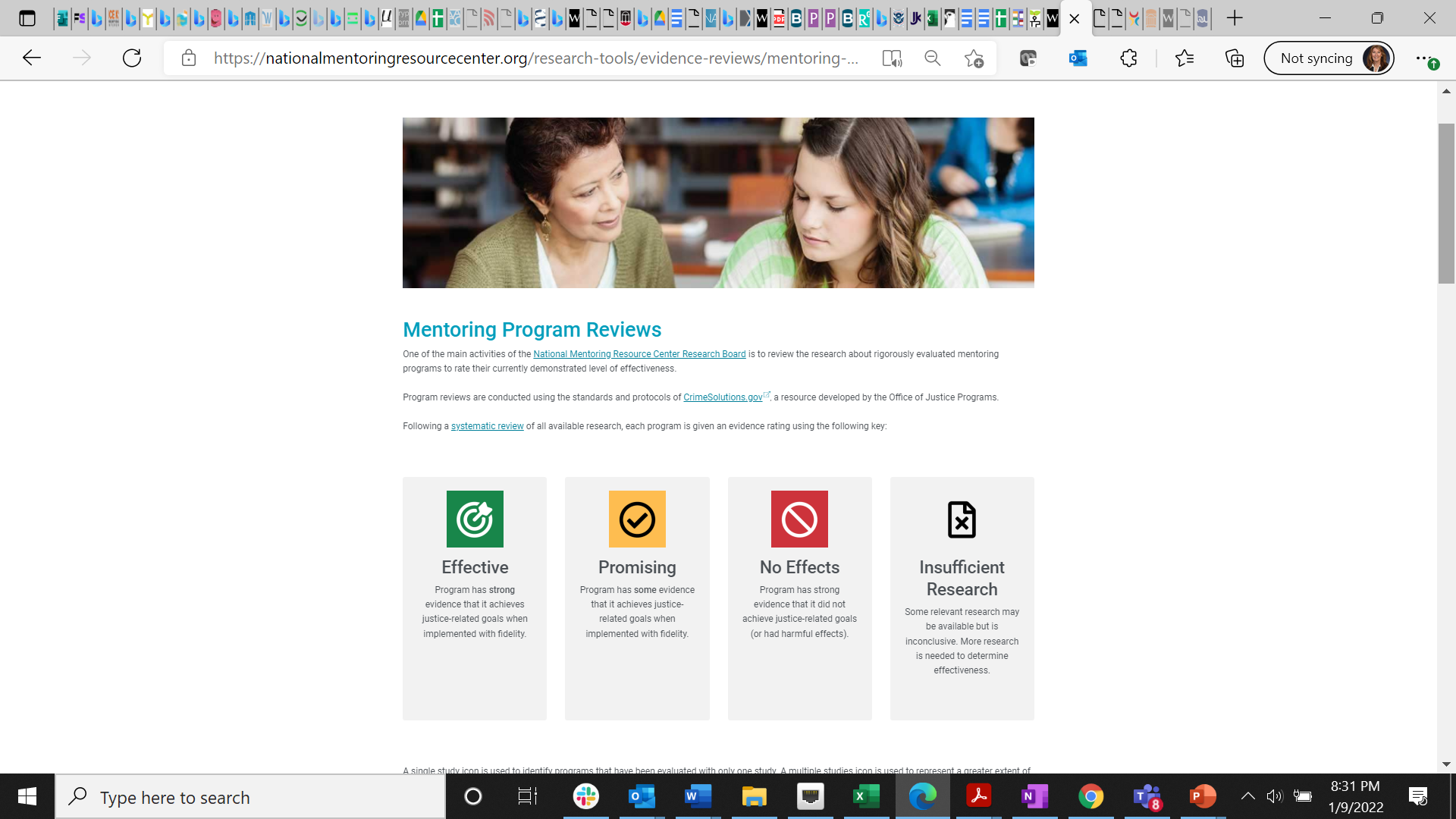 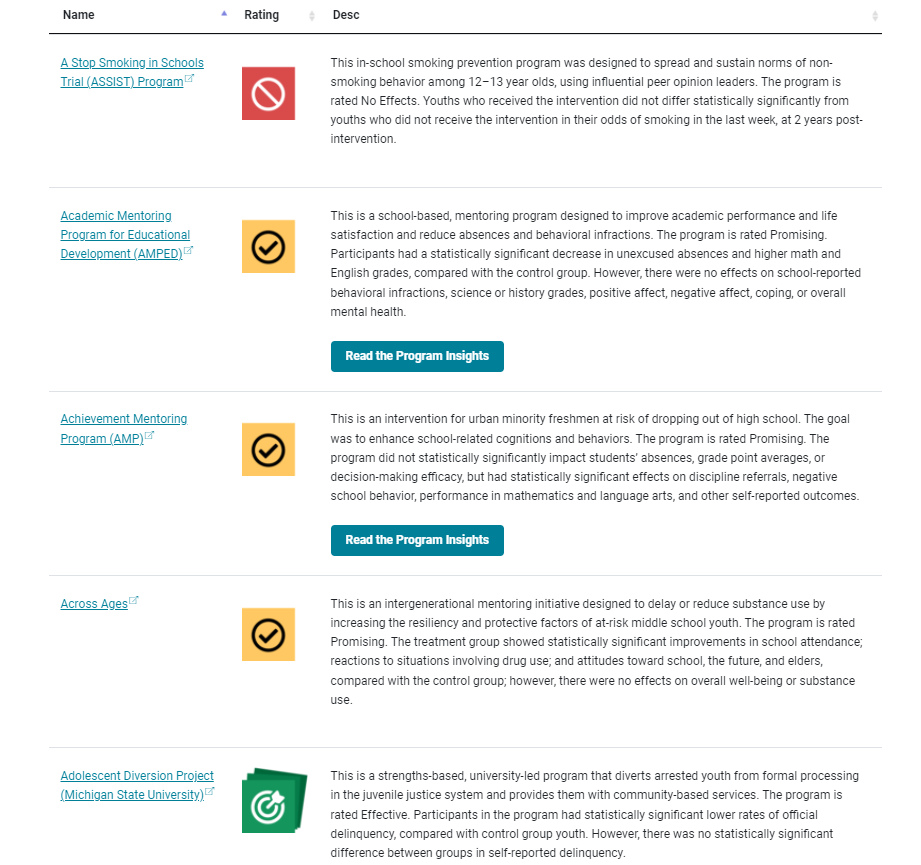 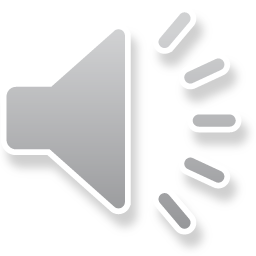 How can insights from research in other disciplines support mentoring youth in cybersecurity career programs?
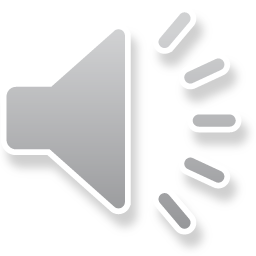